○○小学校    すまあと通信
第　２　号
平成27年　月　日
○○○○○小学校
校　長　○○○○○
「すまあと通信」第１号はいかがでしたか？
　「すまあと通信」第２号は、インターネットに写真をアップすることの危険性についてです。
　デジカメやスマホの写真にはこんな危険がひそんでいます。
１
２
写真には位置情報がついていて、その場所が簡単にわかります。
コピーされて、世界中にどんどん広がります。
その写真、インターネットにアップしても大丈夫？
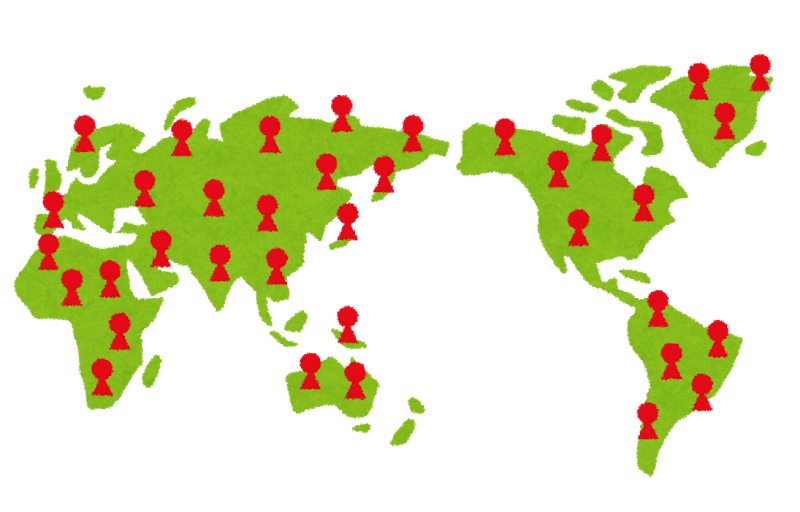 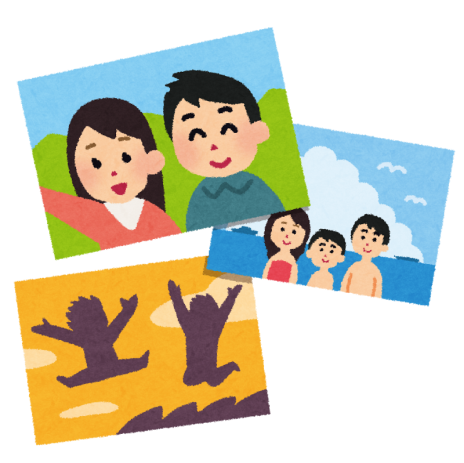 ジオタグ
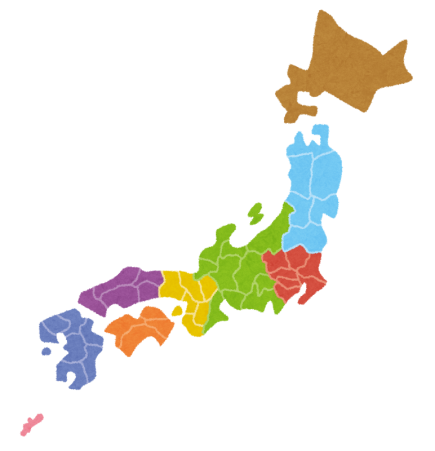 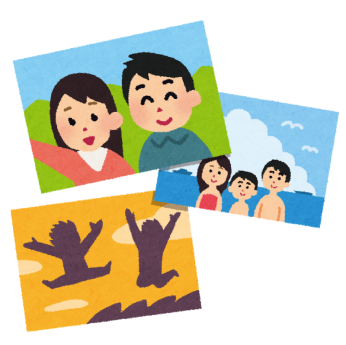 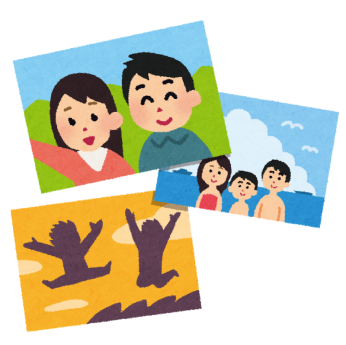 ３
４
インターネットにアップした写真は一生消すことができません。
写真は簡単に加工できます。
ＧＰＳ
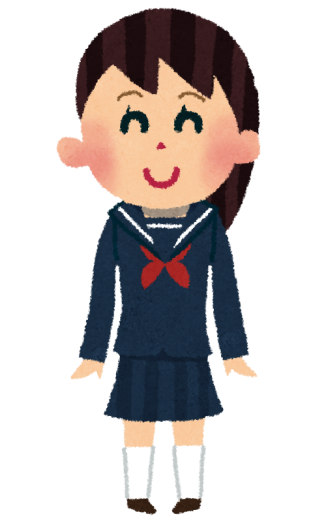 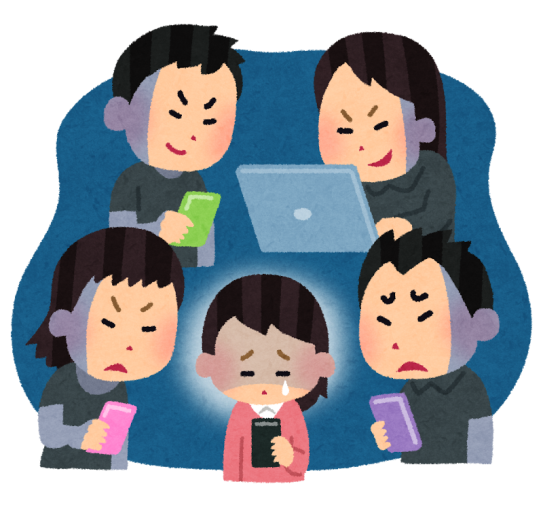 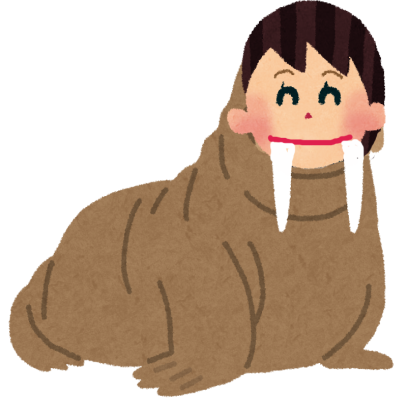 マモル先生から
インターネットにアップした写真は、コピーされ世界中に広がり、消すことはできません。そして、おかしな写真に加工されてしまうかもしれません。
　「面白い！」と思ってアップした写真が、自分の将来に迷惑をかけるかもしれません。将来の自分に対しても「おもいやり」をもちましょう。インターネットにアップする前に、もう一度よくかんがえることが大切ですね。
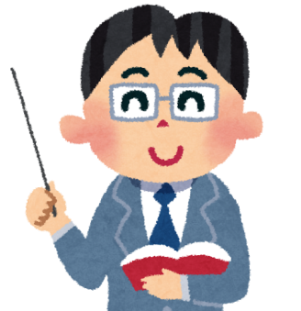